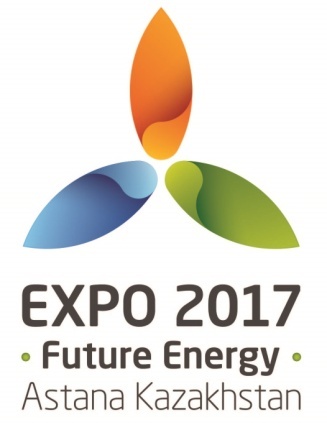 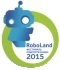 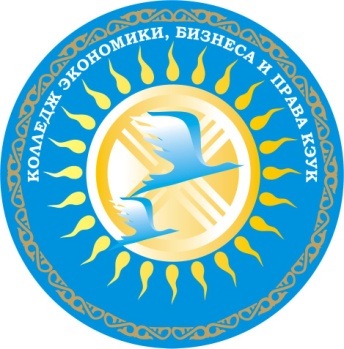 “Болашақ жобалары – 2015” көрмесі
Қарағанды облысынң білім басқармасы Қарағанды облысында білім беруді дамытудың оқу – әдістемелік орталығы “Сарыарқа дарын” аймақтық ғылыми – практикалық орталығы
“RoboLand 2015” фестивалі Оқушылар арасында робот техникасы бойынша бірінші ашық облыстық чемпионат пен “Болашақ жобалары – 2015” көрмесі өтті. ҚҚЭУ ЭБҚ коллджінің 3 курс студенттері Жамиленов А.З., 
  Жунуспеков А.Е. “Болашақ жобалары – 2015” көрмесіне қатысты.
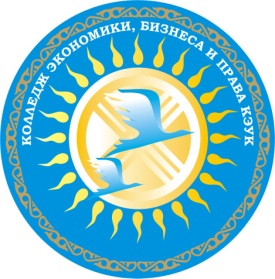 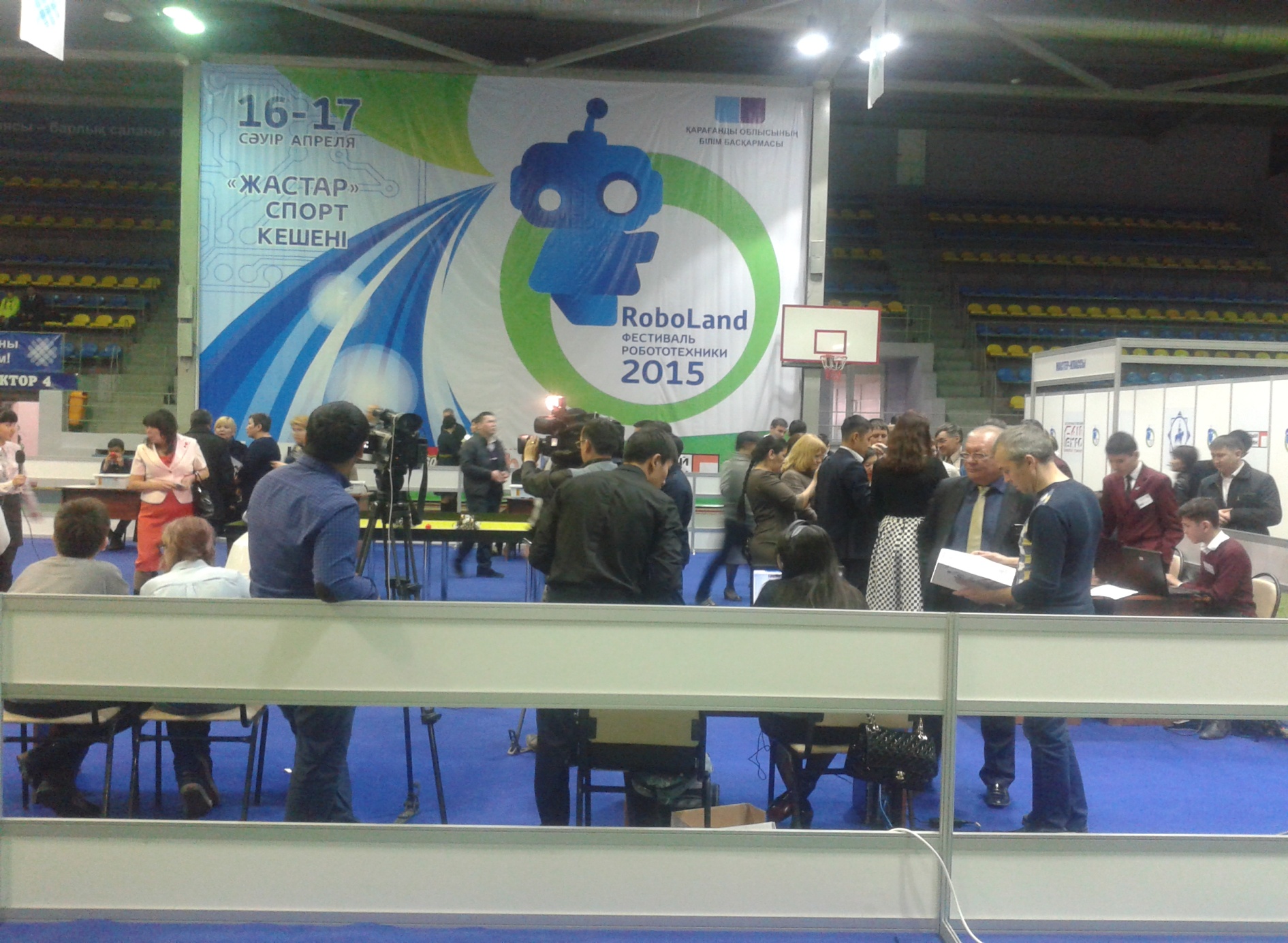 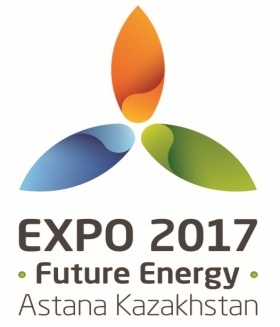 “Болашақ жобалары – 2015” көрмесі
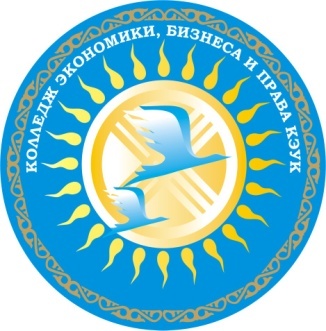 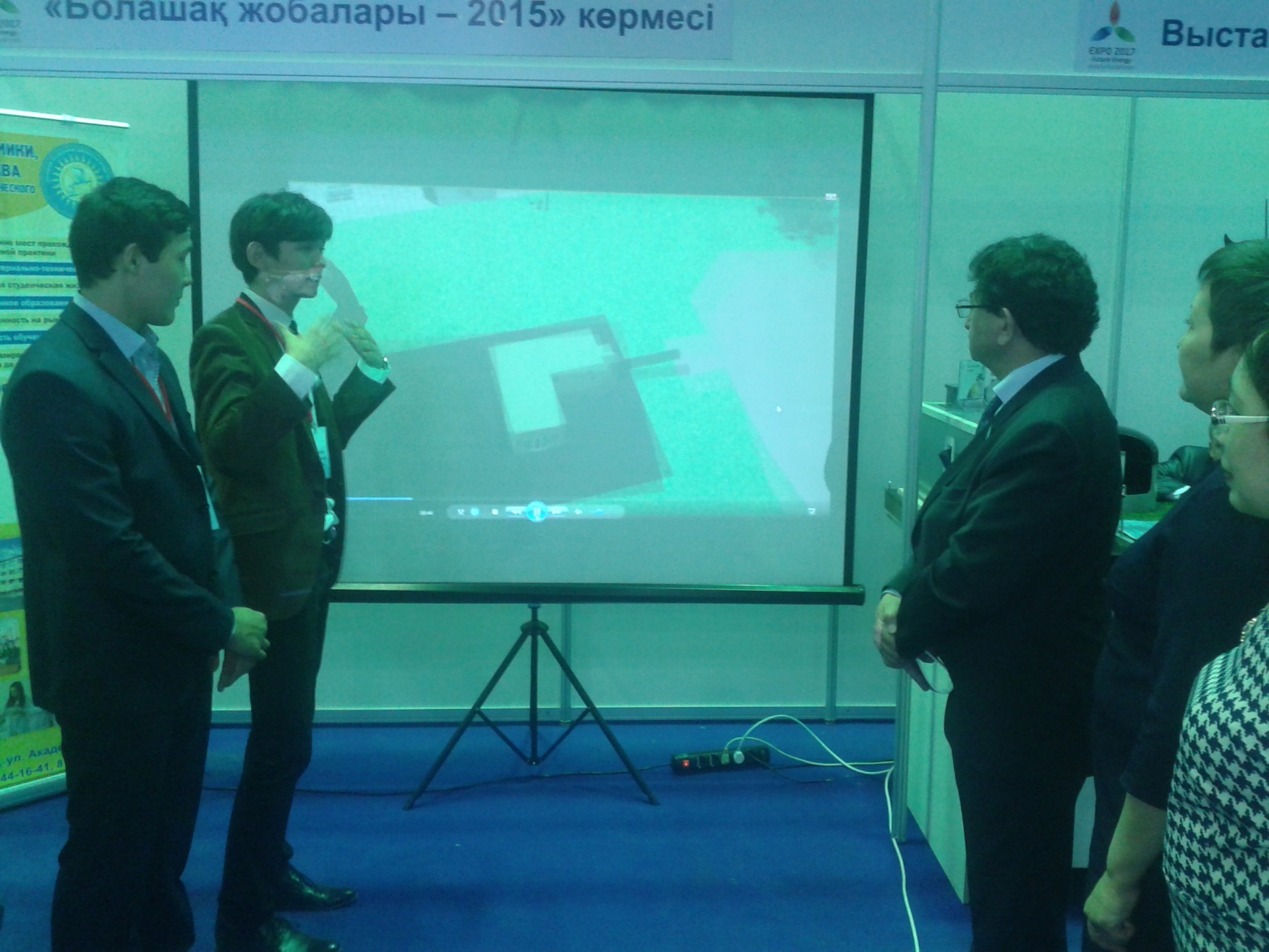 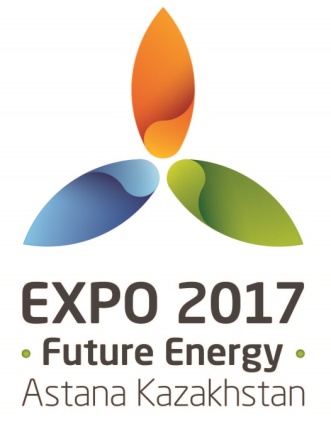 “Болашақ жобалары – 2015” көрмесі
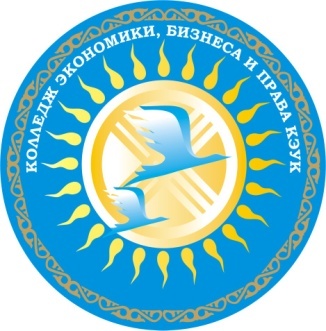 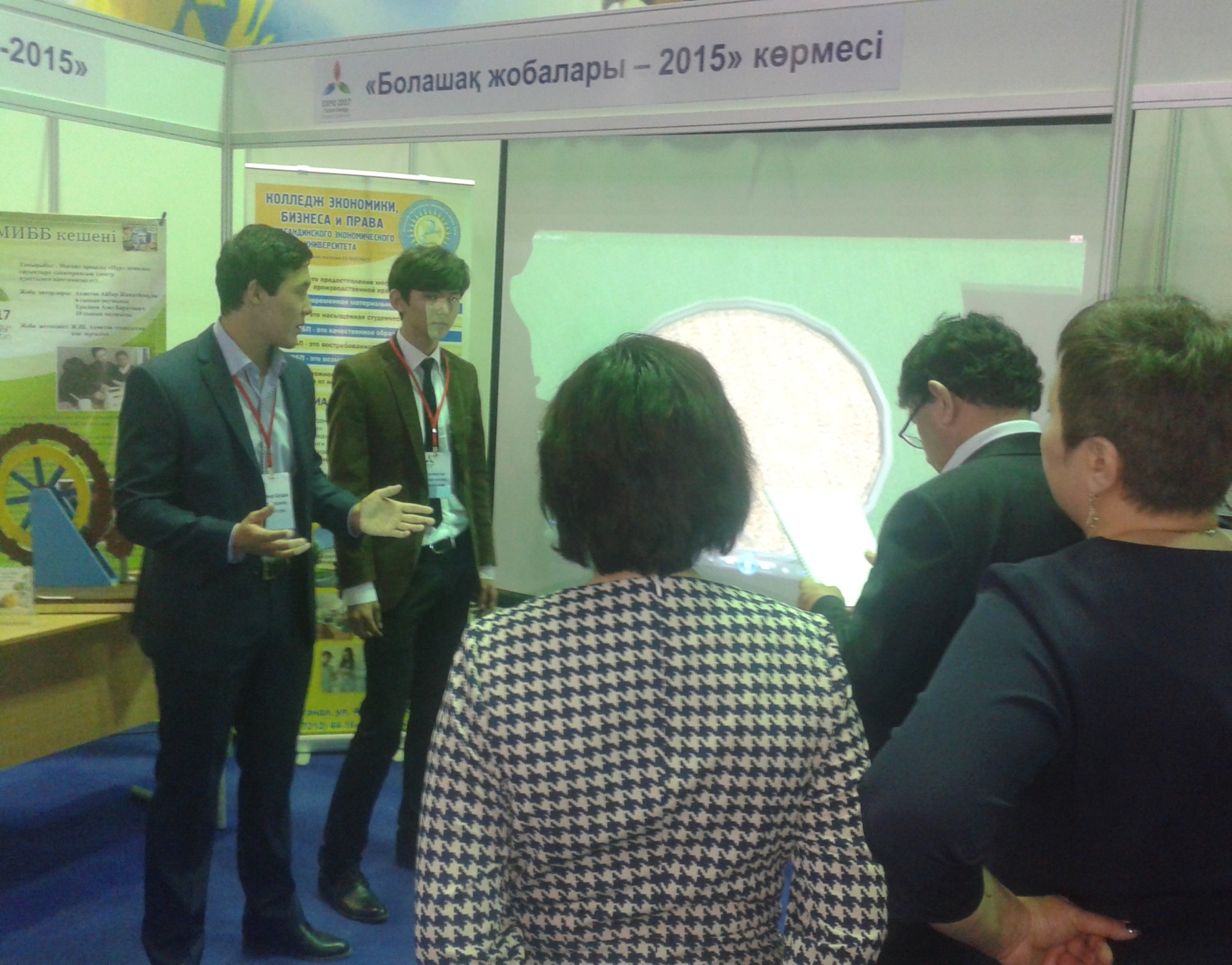 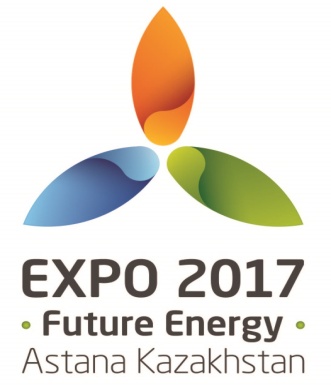 “Болашақ жобалары – 2015” көрмесі
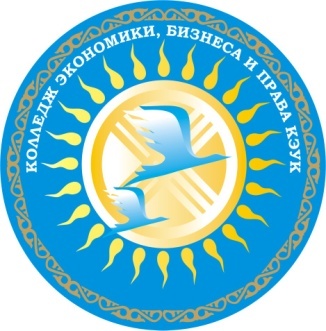 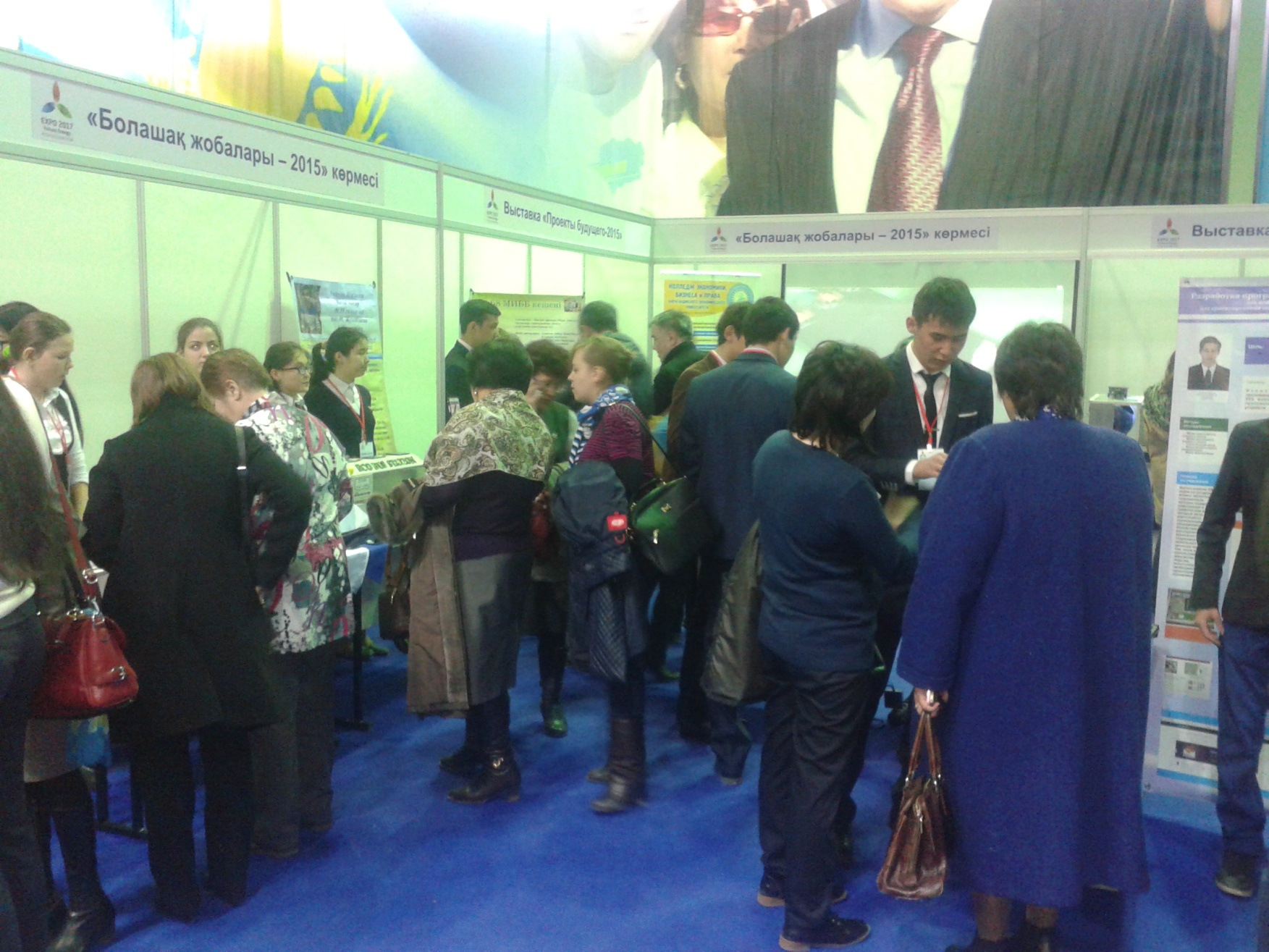 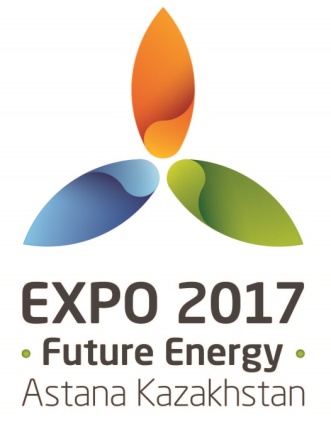 “Болашақ жобалары – 2015” көрмесі
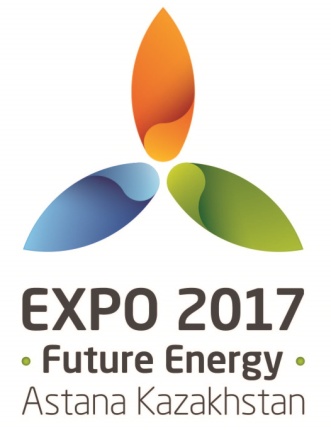 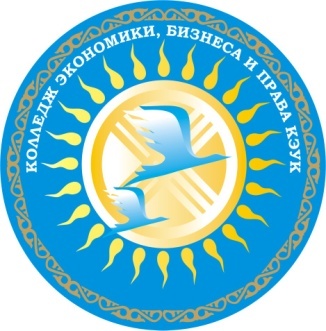 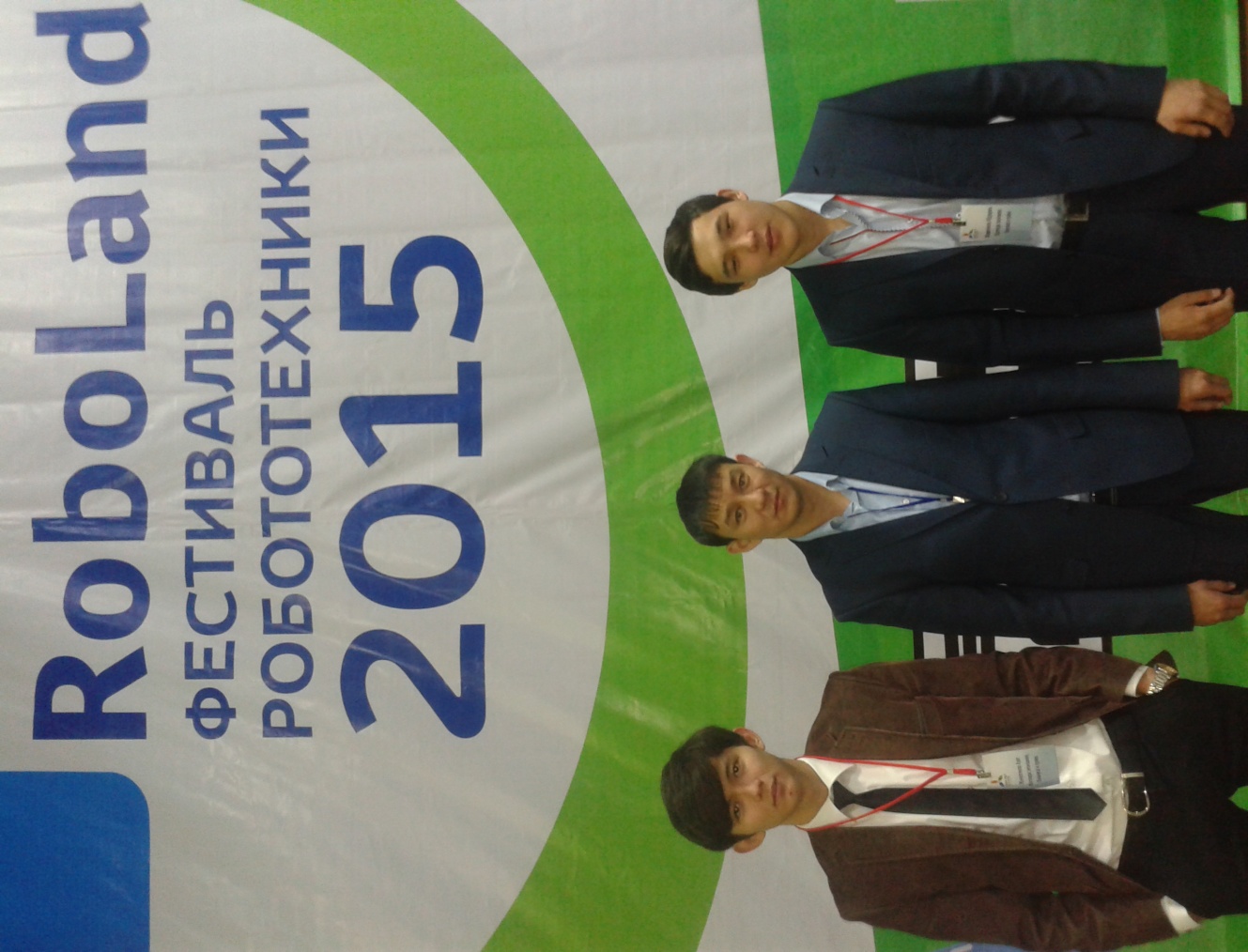 “Болашақ жобалары – 2015” көрмесі
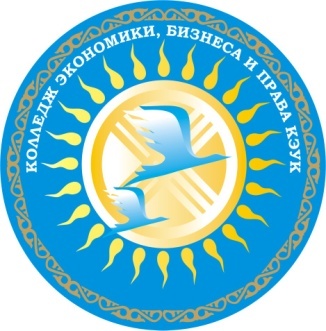 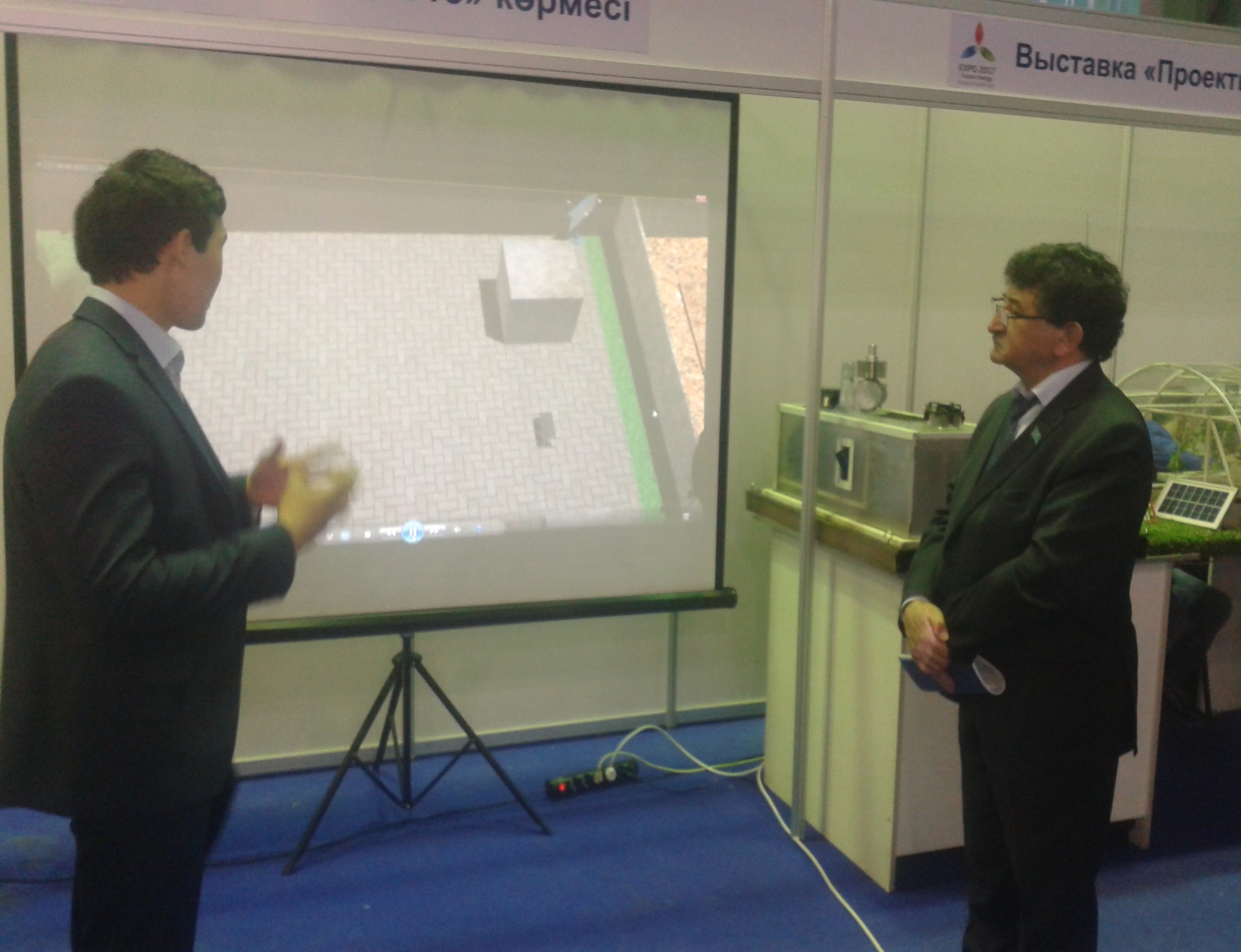 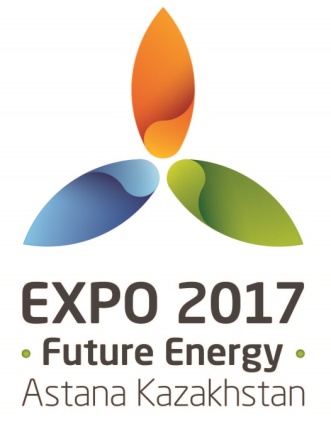 “Болашақ жобалары – 2015” көрмесі
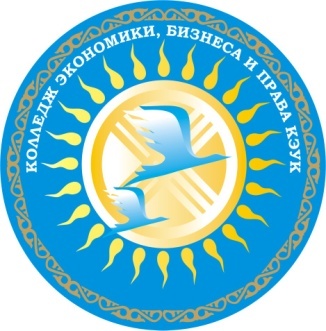 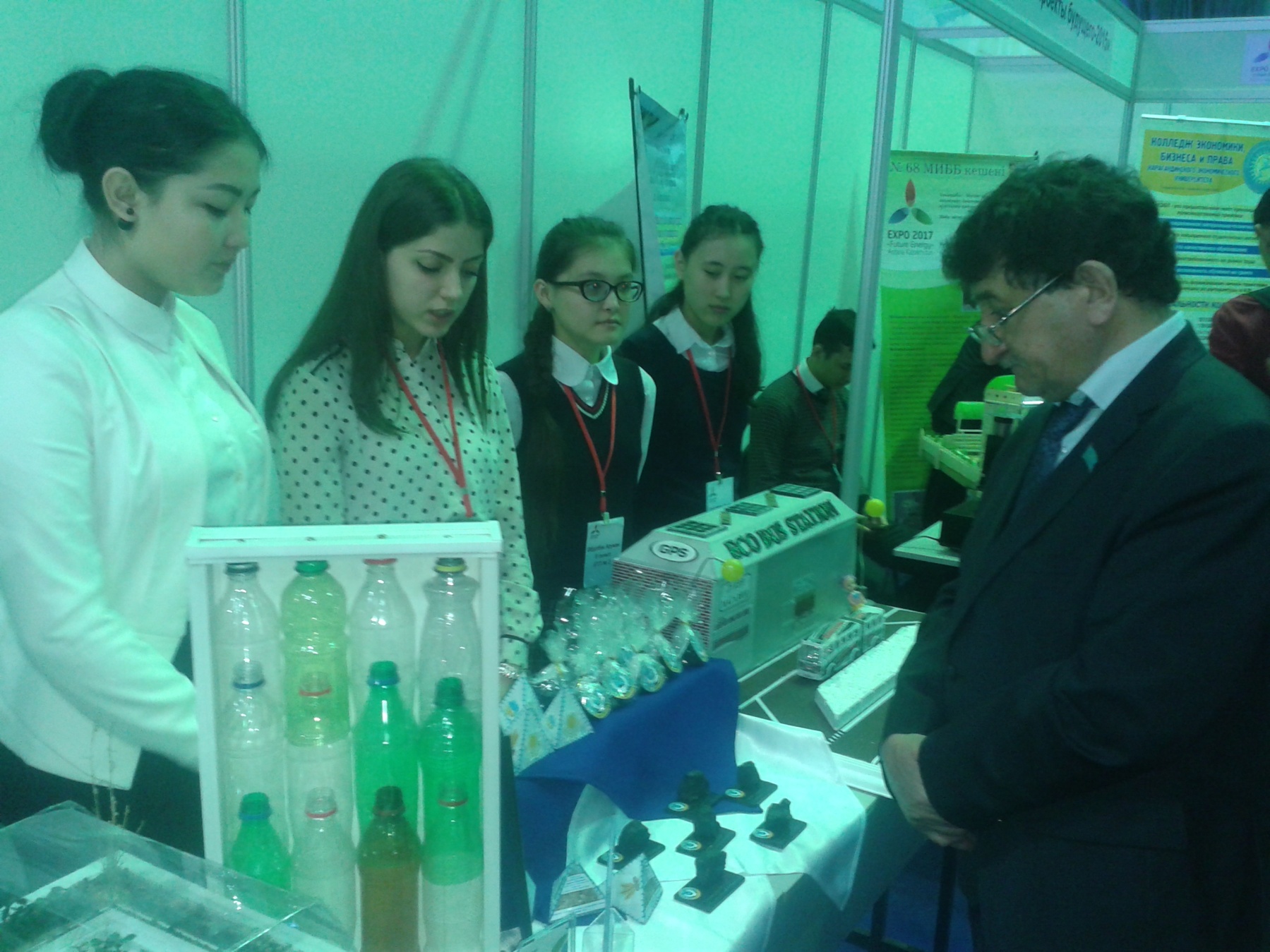 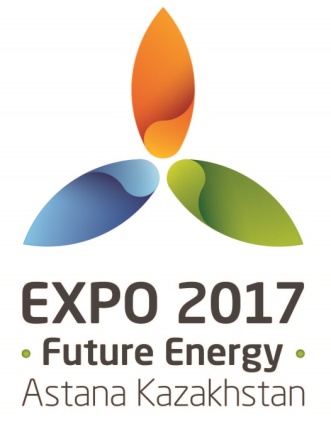 “Болашақ жобалары – 2015” көрмесі
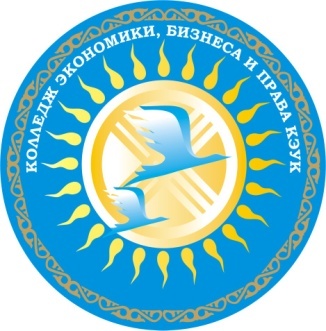 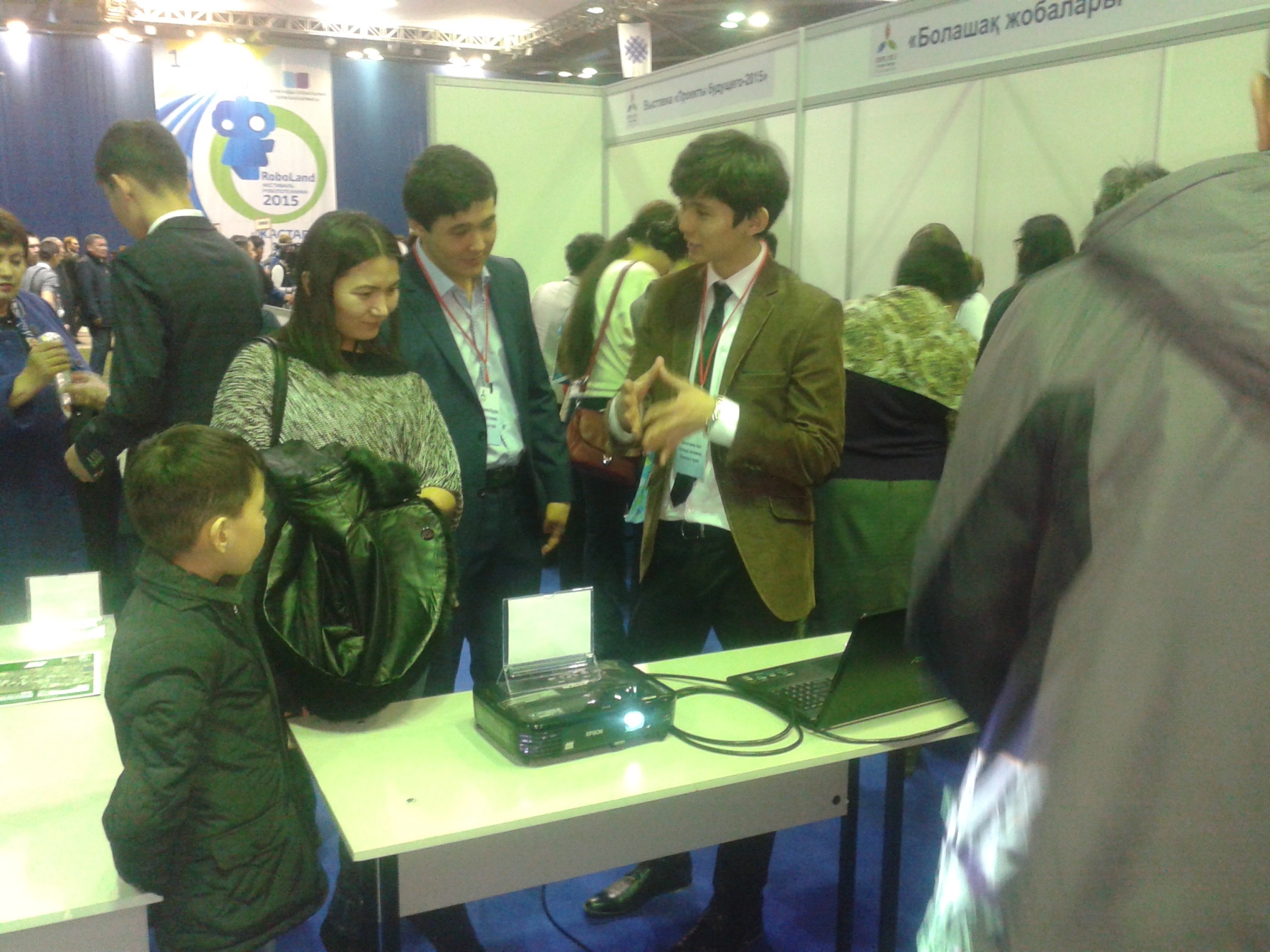 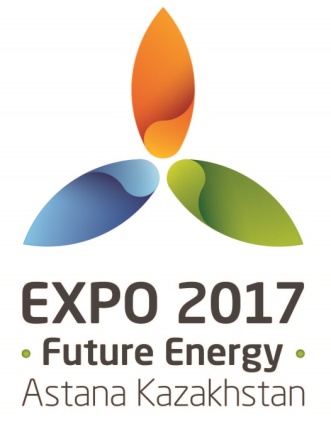 “Болашақ жобалары – 2015” көрмесі
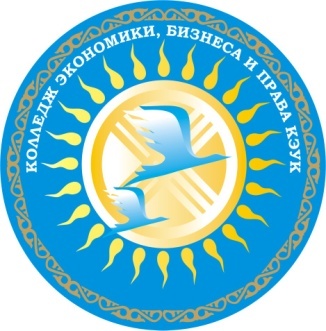 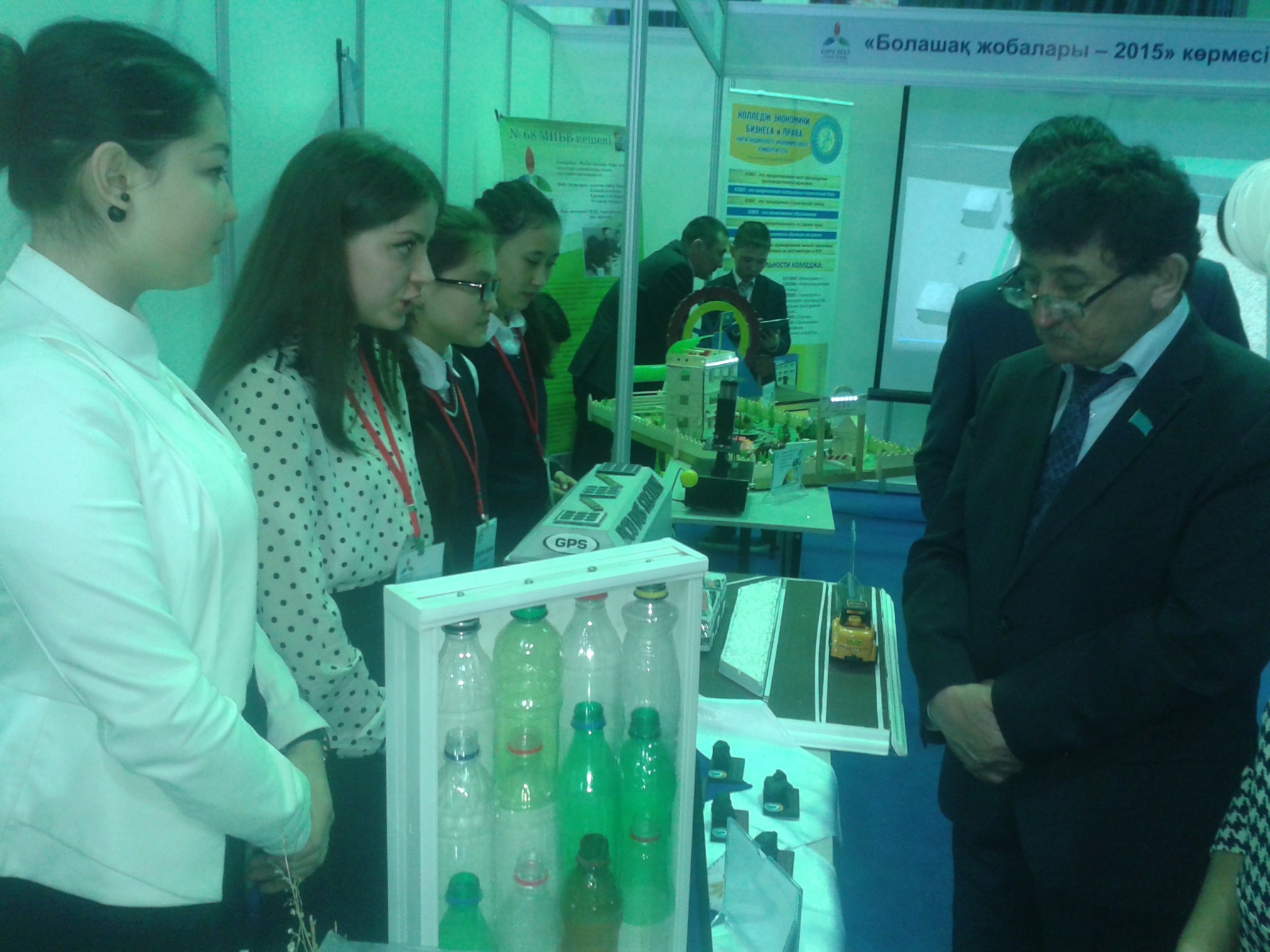 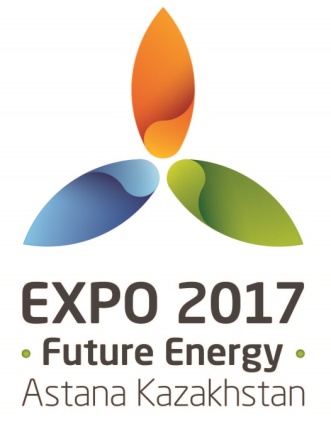 “Болашақ жобалары – 2015” көрмесі
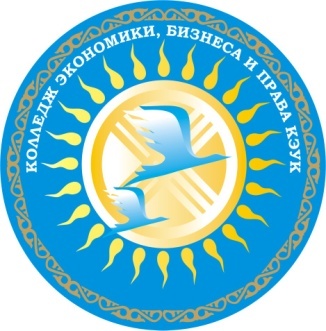 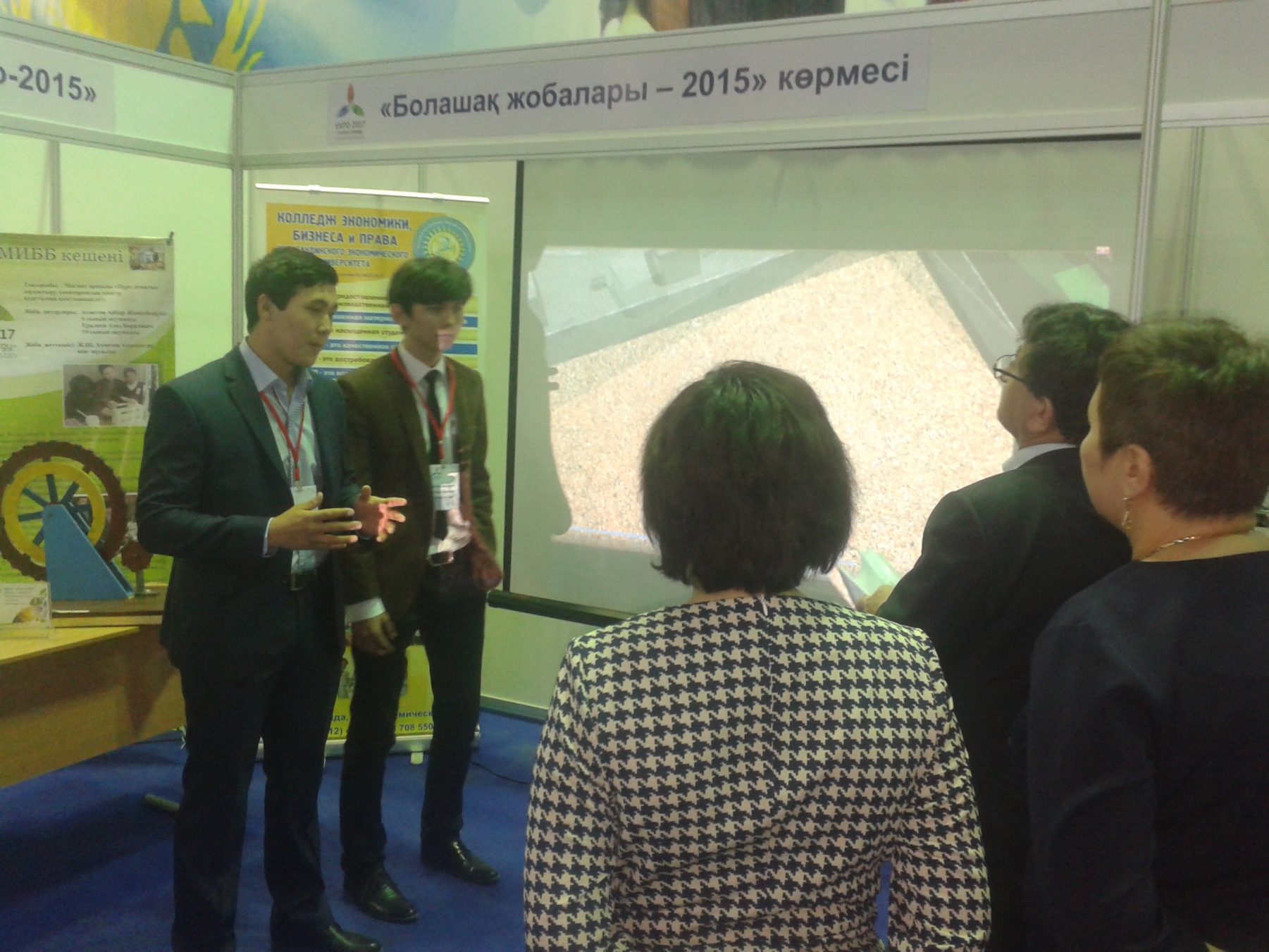 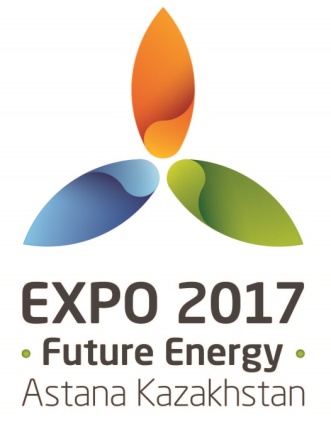 “Болашақ жобалары – 2015” көрмесі
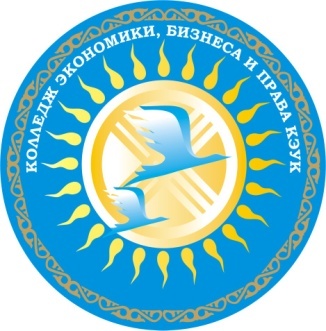 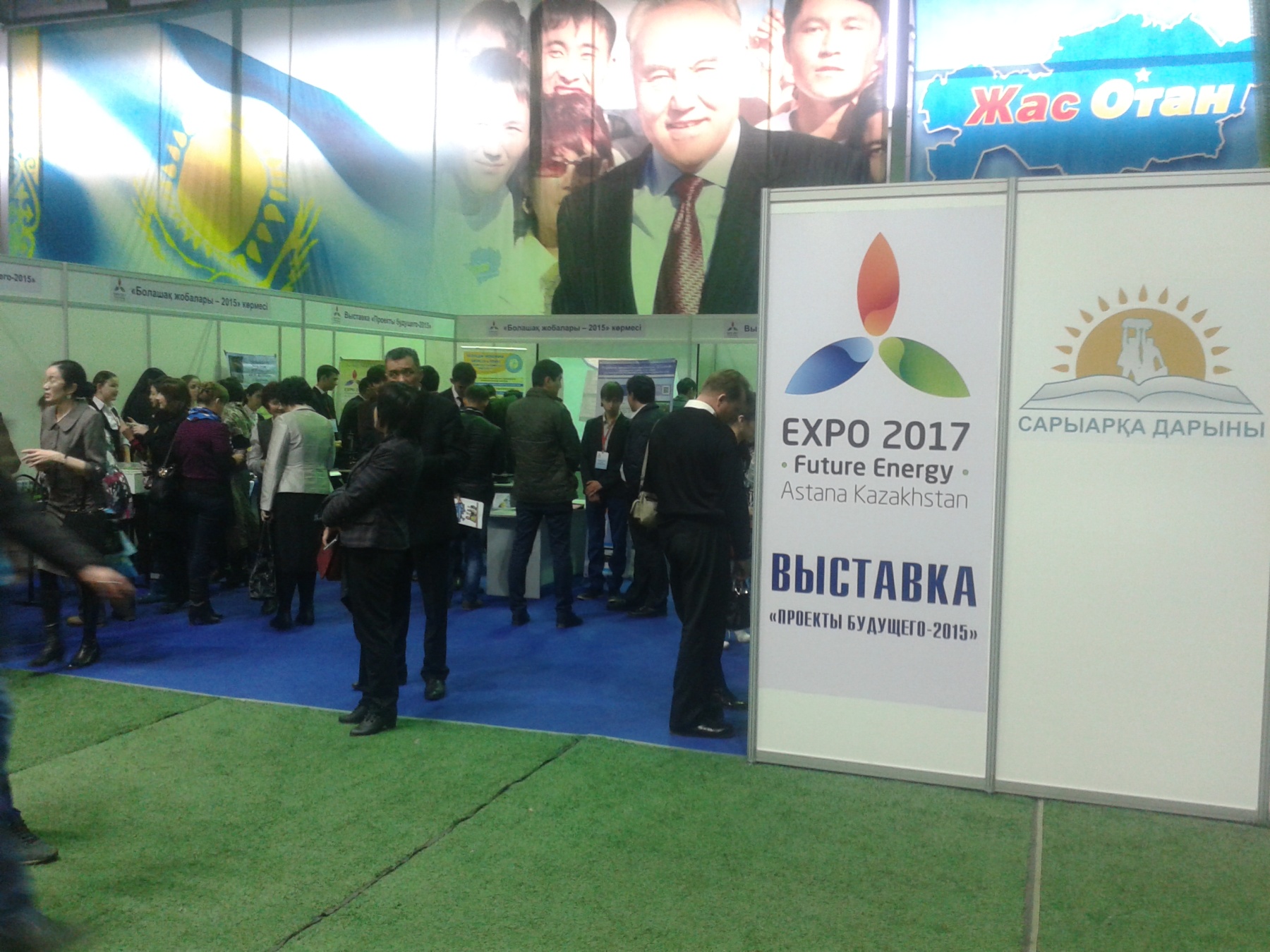 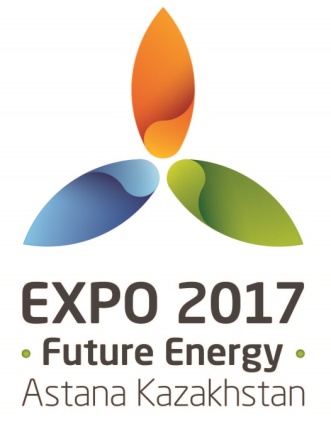 “Болашақ жобалары – 2015” көрмесі
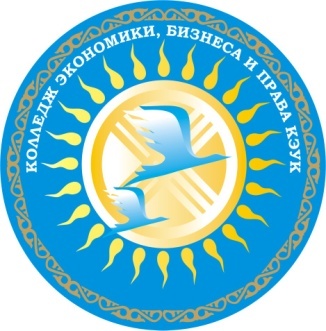 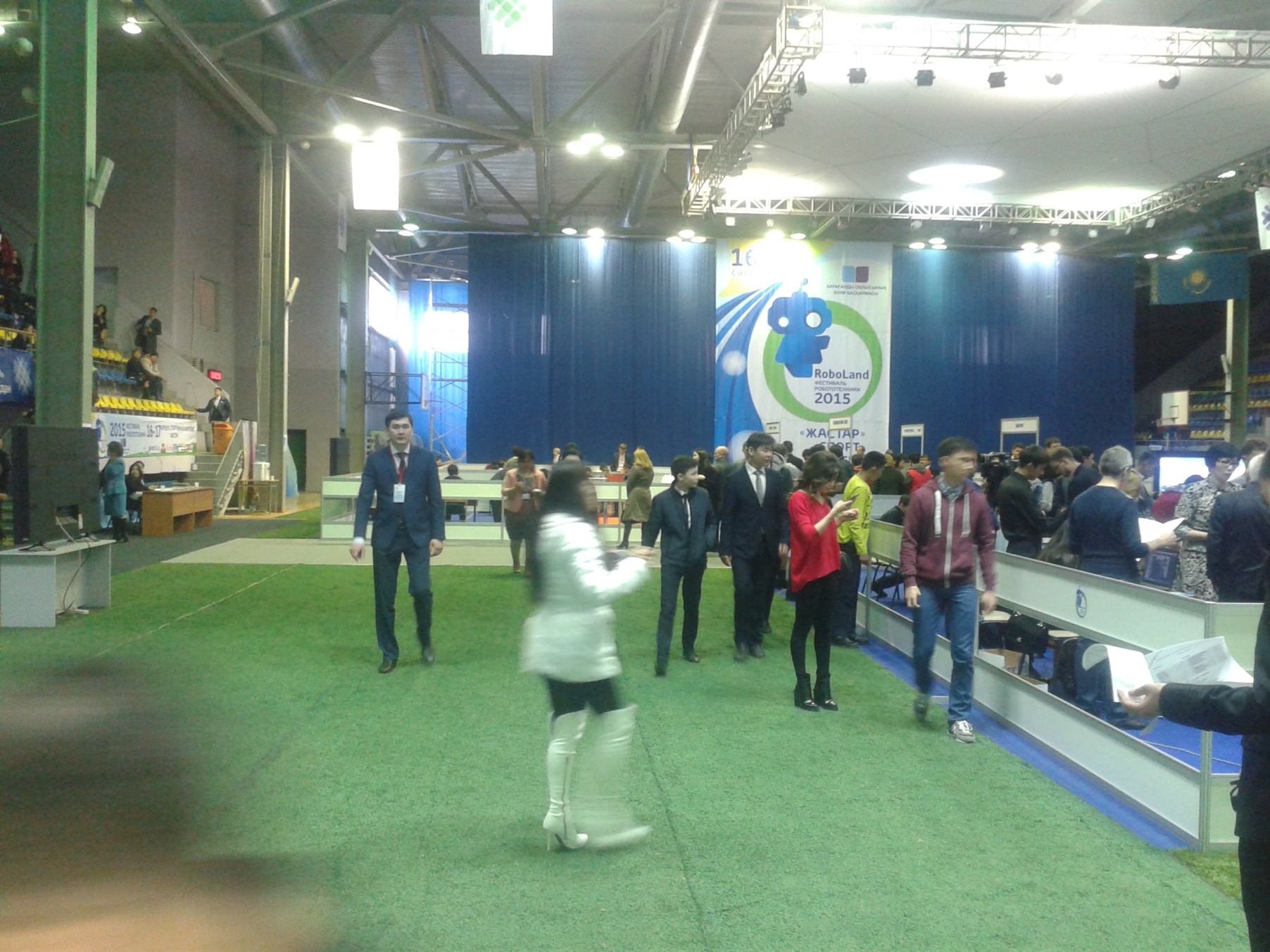 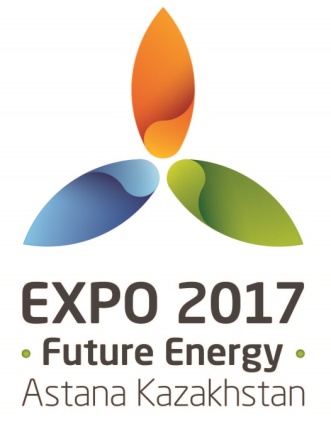 “Болашақ жобалары – 2015” көрмесі